GWIAZDY STAŁEBELLATRIXPOZYCJA: OK. 21°18’ BLIŹNIĘTA, URODZENI 10-12.6
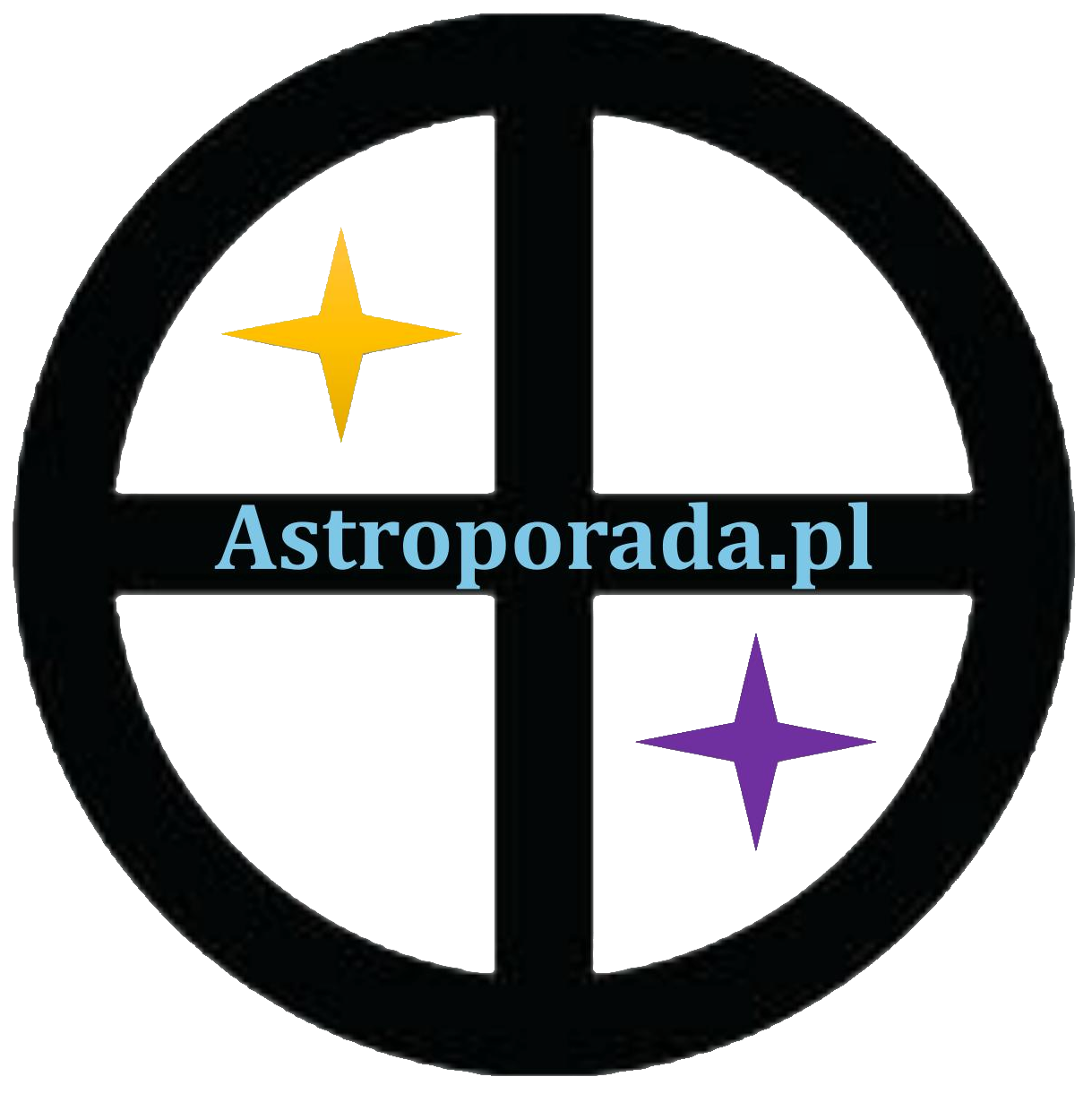 NATURA: MARS+MERKURYZDECYDOWANIE, ENERGIA, ODWAGA, STRATEGICZNE DZIAŁANIE; PODEJMOWANIE DUŻEGO RYZYKAKONIUNKCJA ZE SŁOŃCEM:WZMAGA CECHY GWIAZDY, DZIEDZINĘ WSKAŻE DOM KONIUNKCJI
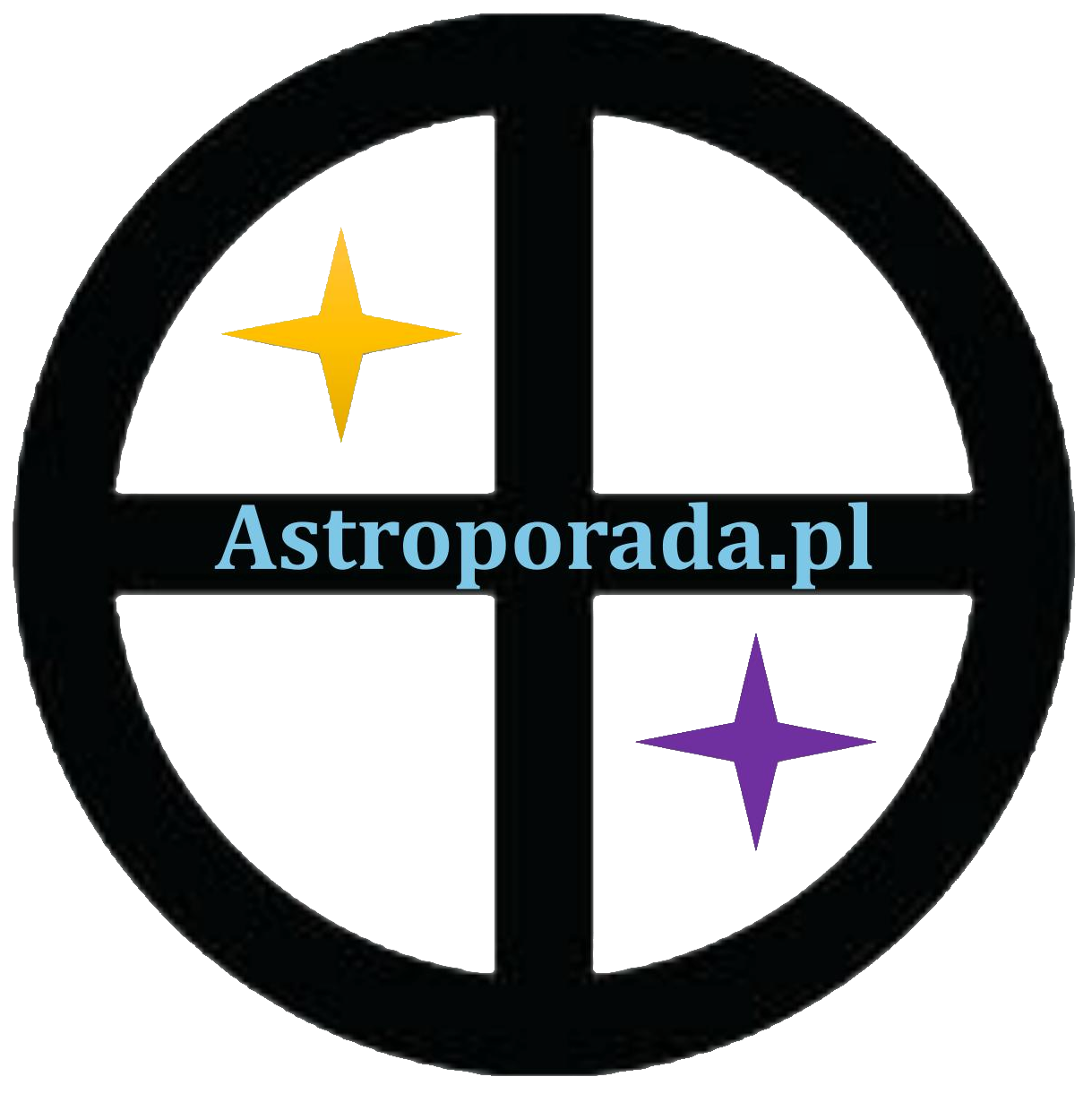 DEKANAT: IIIINTUICYJNE PODEJŚCIE DO RELACJI MIĘDZYLUDZKICH, PRESTIŻ, POCIĄG DO NAUKI, LITERATURY, SZTUKI; DUŻO POMOCY OD BLISKICH - DZIEDZINĘ WSKAŻE DOM NATALNY WENUSPIĄTA PIĄTKA:NADWRAŻLIWOŚĆ, DWOISTOŚĆ, DYPLOMACJA
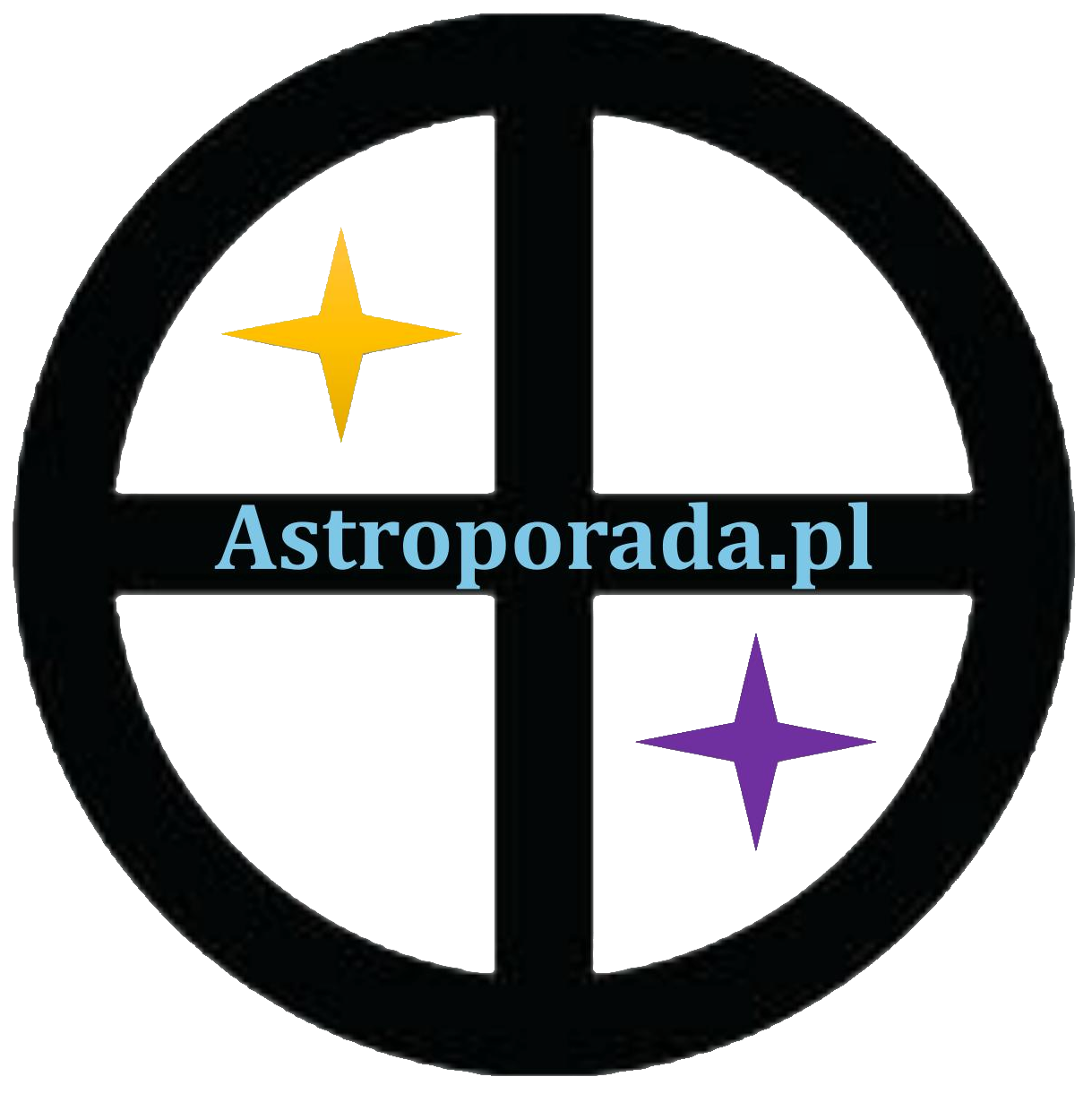 STOPIEŃ: 20PRZESĄDNOŚĆ, LĘKLIWOŚĆ, ALE I POCIĄG DO PRZYGÓD, PRZYJAŹNIE Z LUDŹMI O PODOBNYCH POGLĄDACHNEGATYWNE ASPEKTY PLANETY/ STOPNIA LUB WENUS:KIEROWANIE SIĘ INSTYNKTEM, UTRATA WOLNOŚCI LUB NIEZALEŻNOŚCI
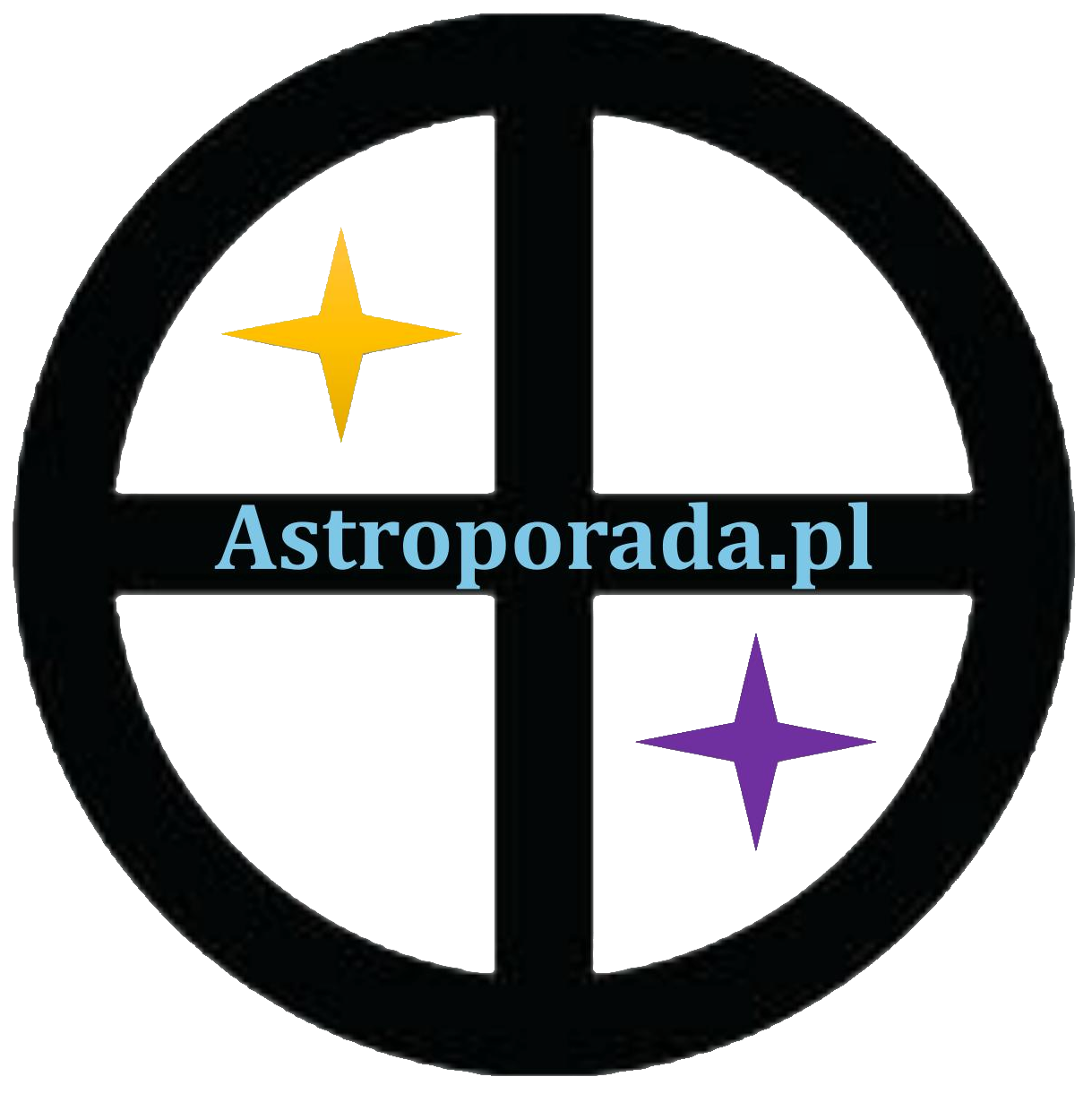 STOPIEŃ: 21KIEROWANIE SIĘ INSTYNKTEM, SUKCES W DZIEDZINIE NAUK ŚCISŁYCH LUB W SZTUCE, PRACA W SAMOTNOŚCI, UZNANIE, SZCZĘŚCIE RODZINNENEGATYWNE ASPEKTY PLANETY/ STOPNIA LUB MERKUREGO:EGOIZM, CIOSY LOSU, CIĘŻKA CHOROBA, SŁABY WZROK
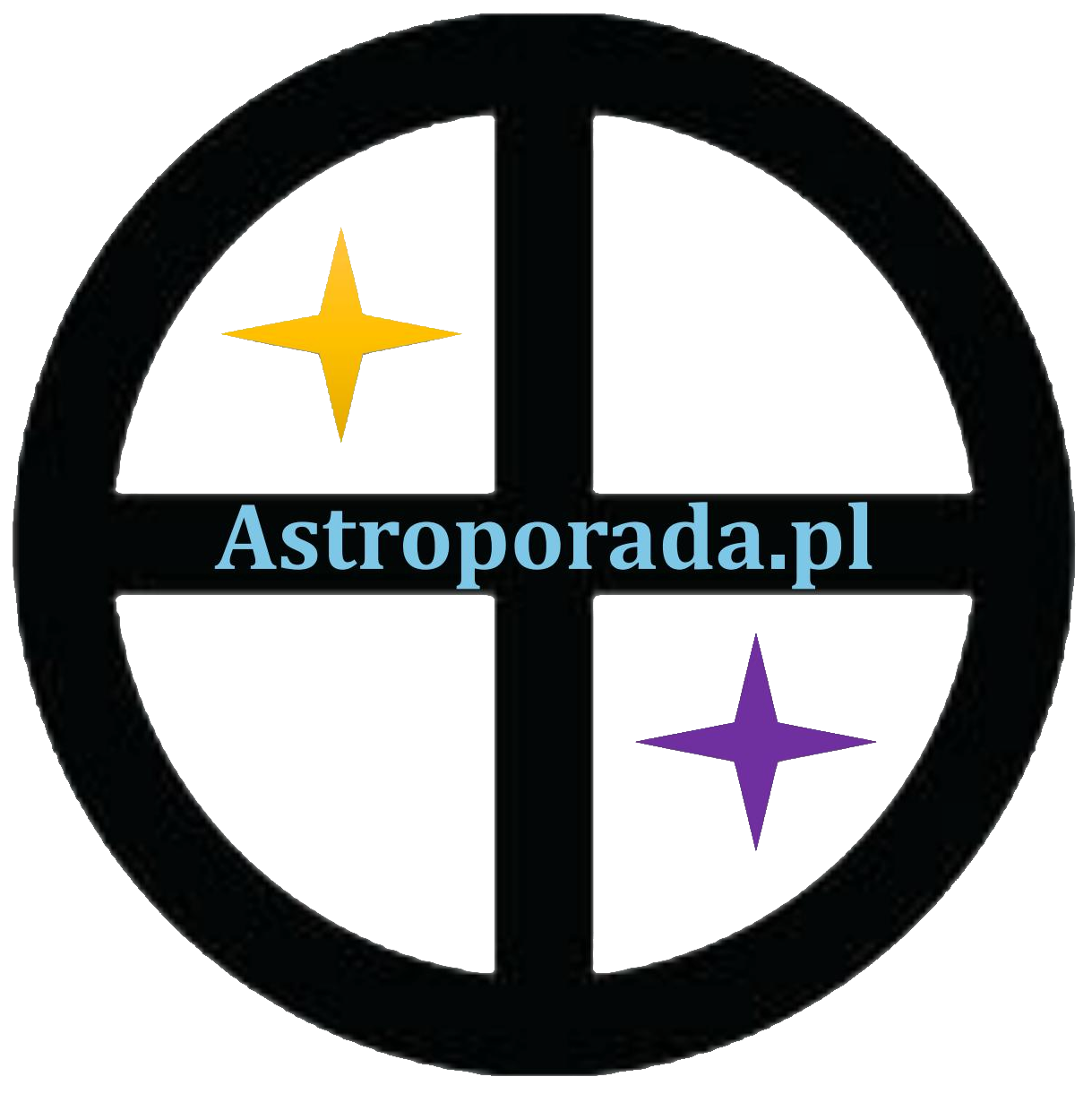